Objetivo del día
Los estudiantes identificarán las orígenes físicos y políticos de Roma.
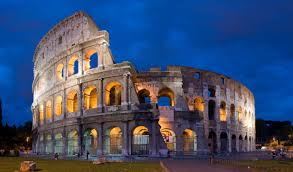 Antigua Roma
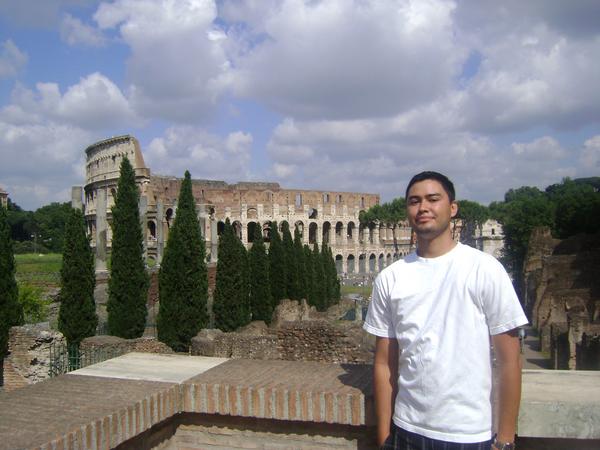 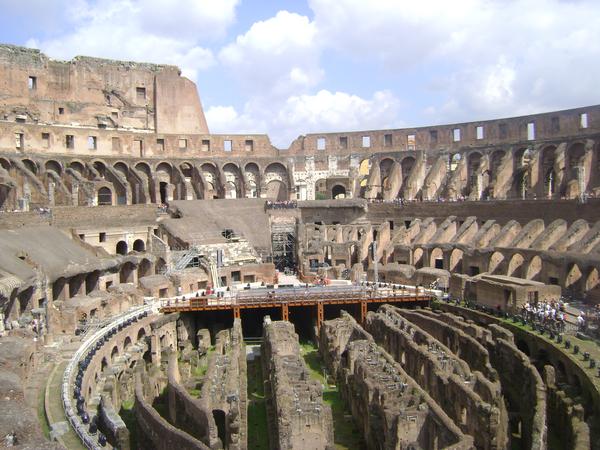 Geografía
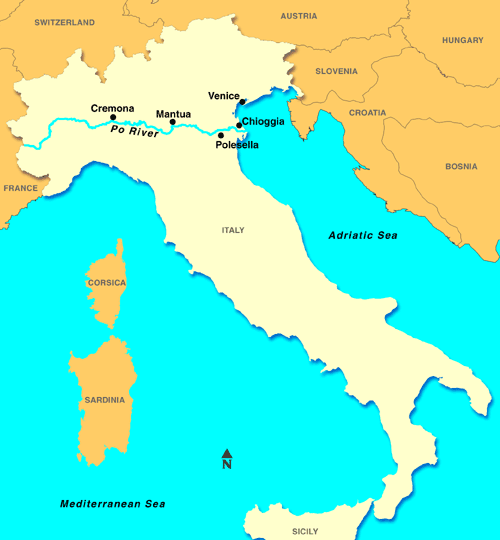 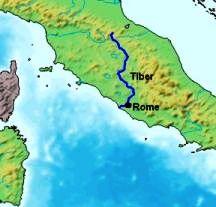 Oriente del Mediterráneo

Terreno grande y más rica que la de Grecia-montañas al norte y al sur

Río valles-Po en el norte, Tiber en medio de bota
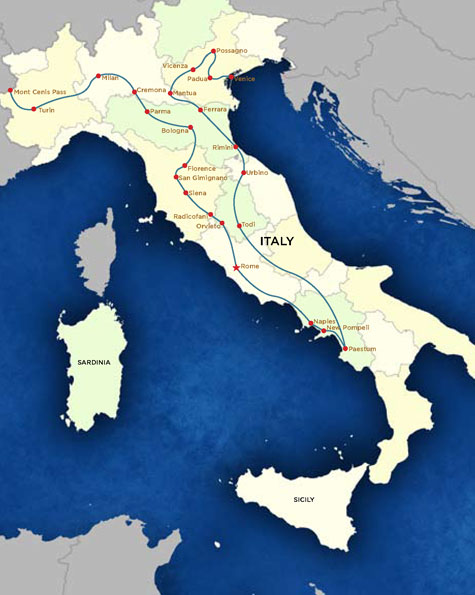 ¿Cual característico geográfico es más beneficioso? Las montañas italianas, ríos o el mar? ¿Por qué?
Orígenes de Roma          Los problemas familiares
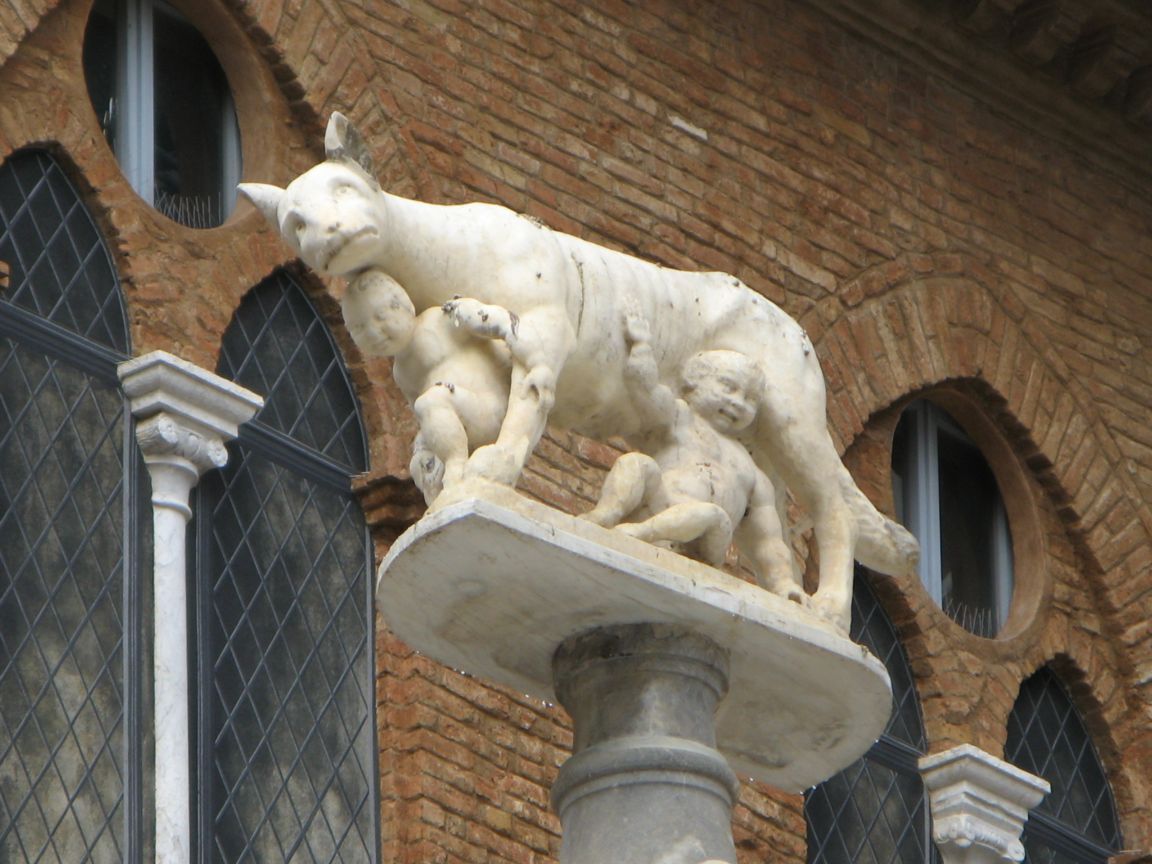 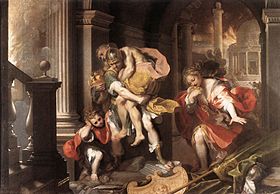 Comenzó alrededor de 800 aC

Aeneus, héroe de Troya, recorre en busca de una nueva vida (Finaliza en Italia)

Hizo alianza con , sus descendientes se vuelven gobernantes
Leyenda: Rómulo y Remo criados por Loba 733 aC

Más adelante quieren construir una ciudad que marca su rescate

Romulus mata a Remus y el nombre de la ciudad es Roma
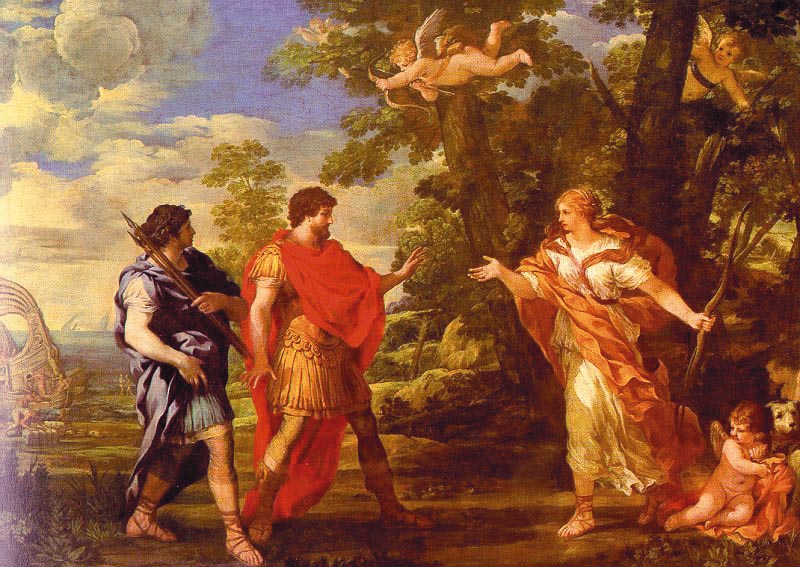 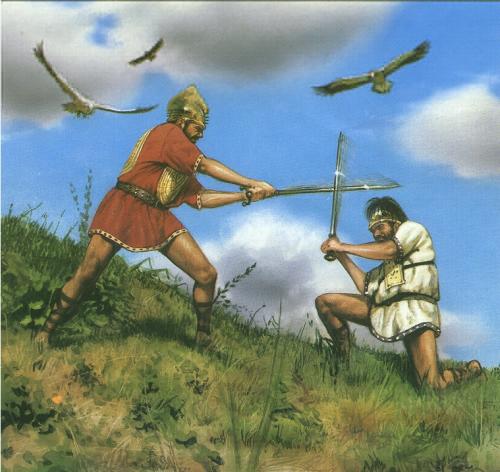 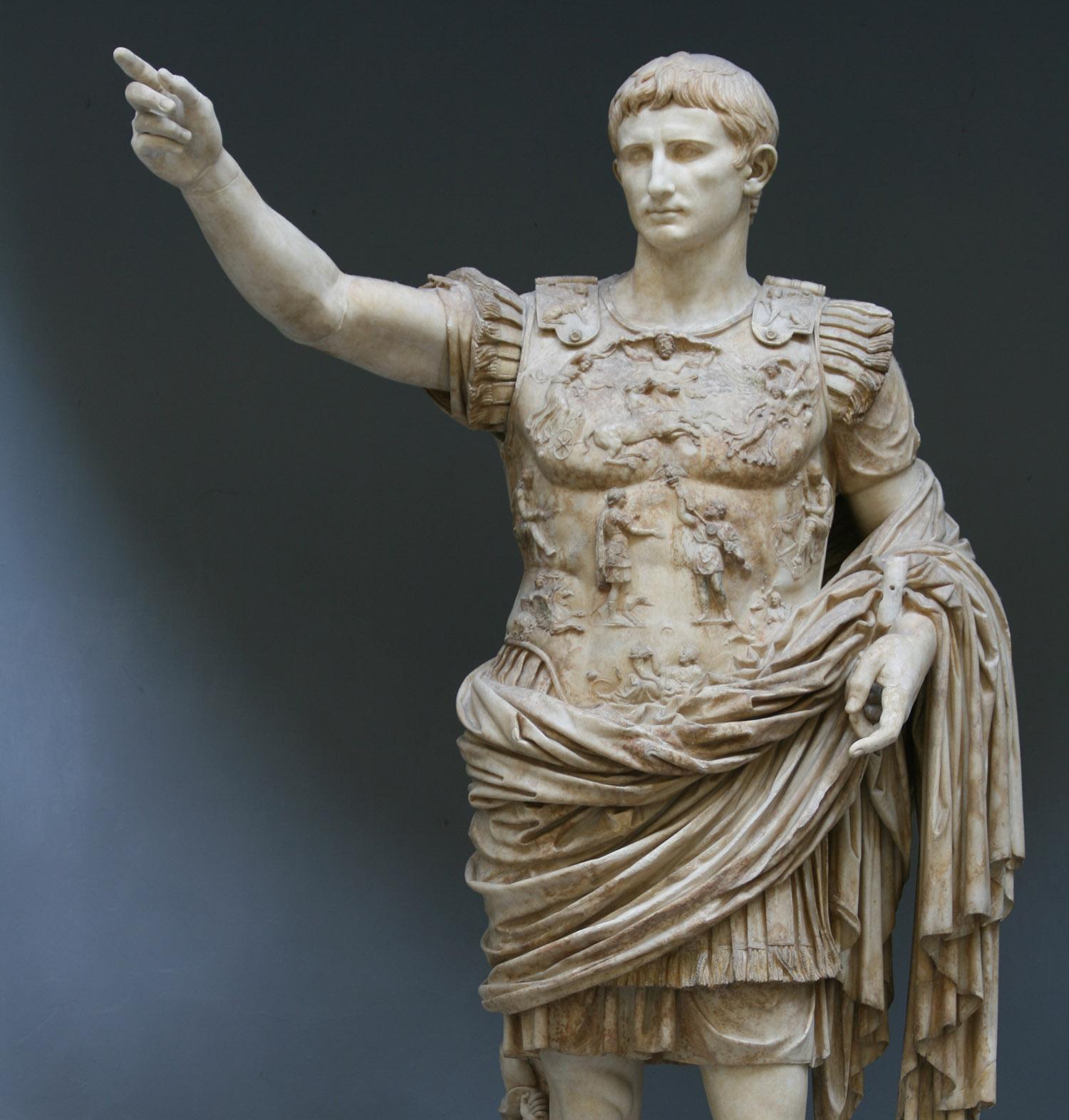 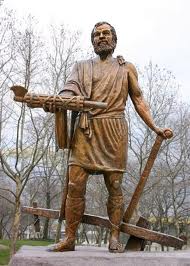 República: La gente eligen los líderes de gobernarlos.
El Gobierno Principios
En 509 Roma se convierte en una República

No todos en Roma pueden votar, sólo los ricos y la élite

Por la guerra y muertes, Roma cambia a una dictadura

El dictador electo sólo es electado por seis meses
¿Qué tipo de personas no pueden votar? ¿Es justo? ¿Por qué o por qué no?
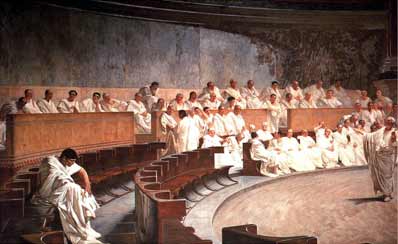 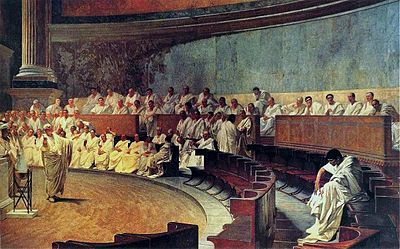 Dictadores: lideres con poder casi absoluto
¿Por qué un dictador sólo se permita que estén allí seis meses?
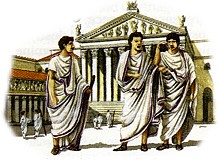 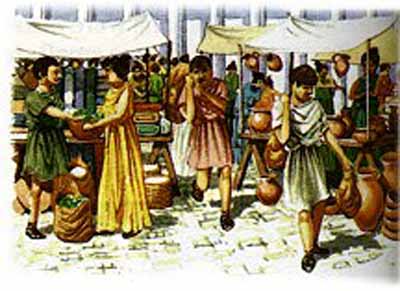 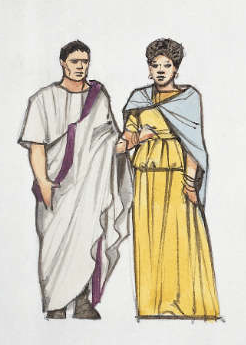 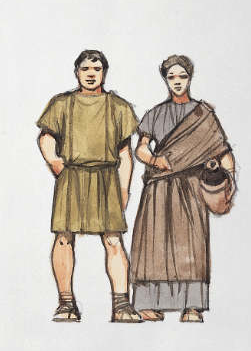